Ergonomia:Seisomatyö
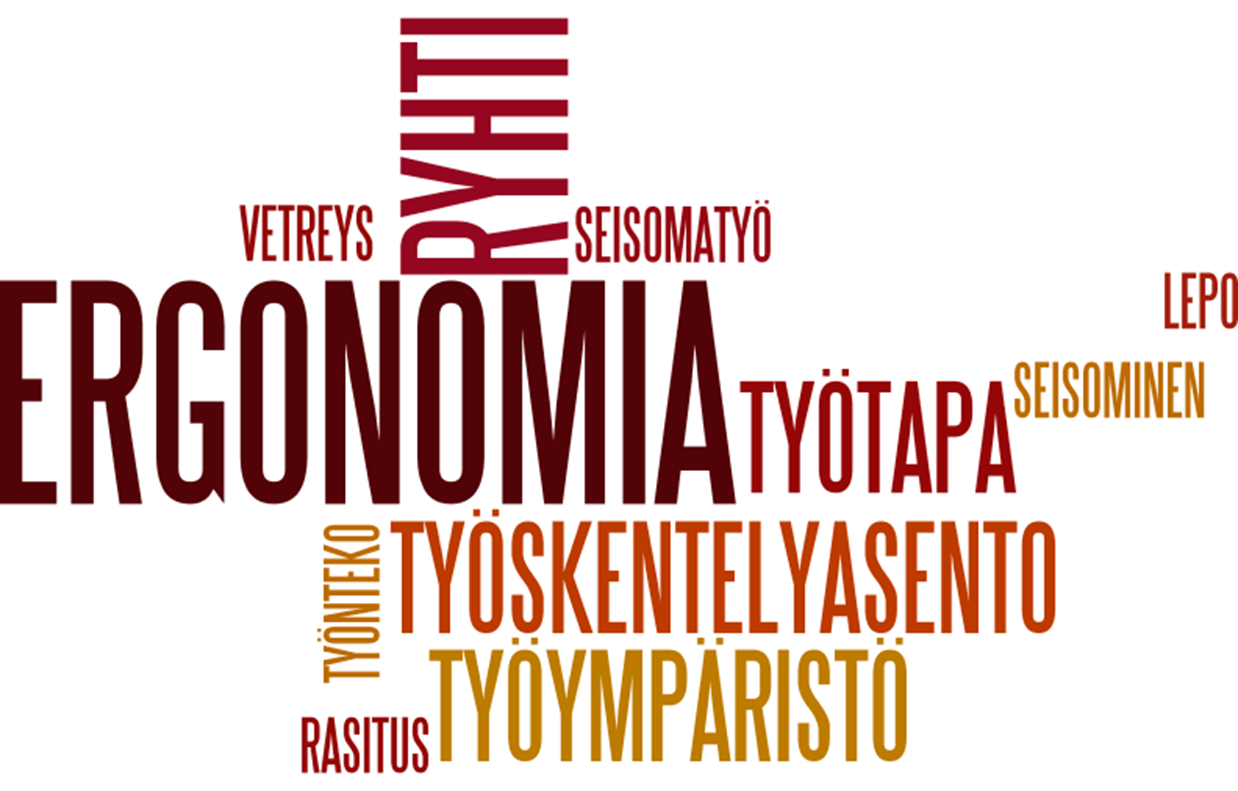 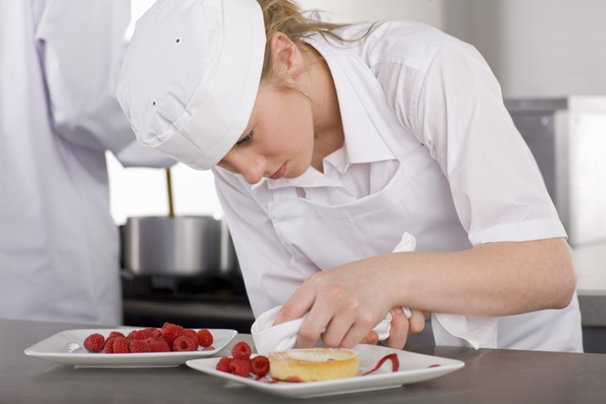 Mitä on työergonomia?
Ergonomian avulla työnteko on helpompaa.
Ergonomiaan liittyvät: 
oikeat työskentelyasennot ja -tavat, esimerkiksi hyvän istuma-asennon hallinta 
työympäristön suunnittelu, esimerkiksi työpöydän ja -tuolin korkeuden säätäminen ja työpisteen valaistus
työtä helpottavat ratkaisut esim. kärryt taakkojen kuljettamiseen.
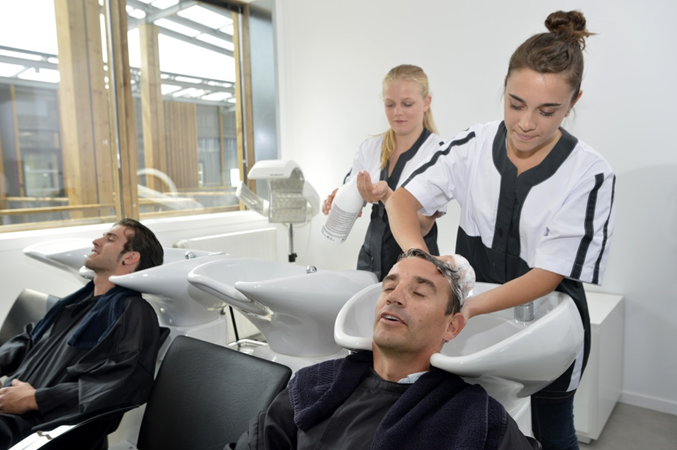 Ergonomiavinkit seisomatyöhön
Hanki hyvät työkengät.
Pidä seisoessasi paino molemmilla jaloilla.
Oikaise ryhti.
Aktivoi syvät vatsalihakset tukemaan selkää. 
Istu tauolla, jotta jalat saavat levätä. Samalla voit jumpata ja/tai venyttää ylävartaloa.
Vartalon syvät lihakset tukevat selkääsi, vahvista niitä liikkumalla vapaa-ajalla.
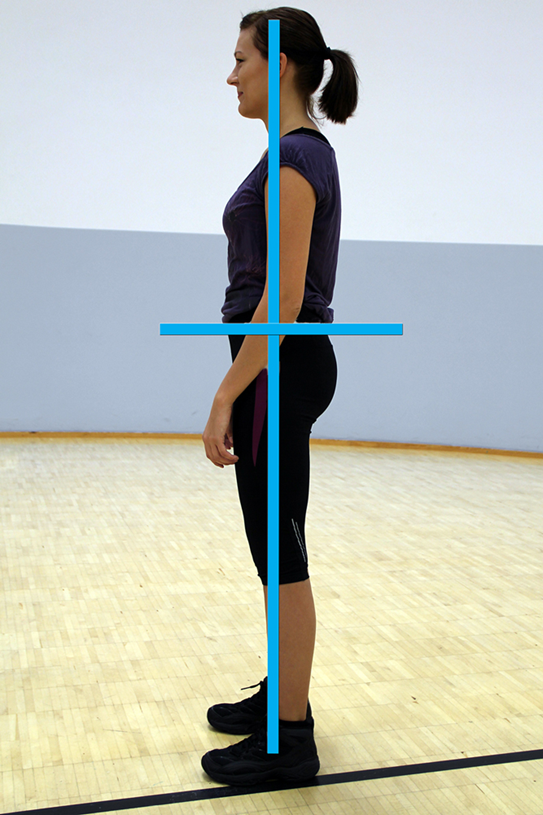 Aloita oikaisemalla ryhti
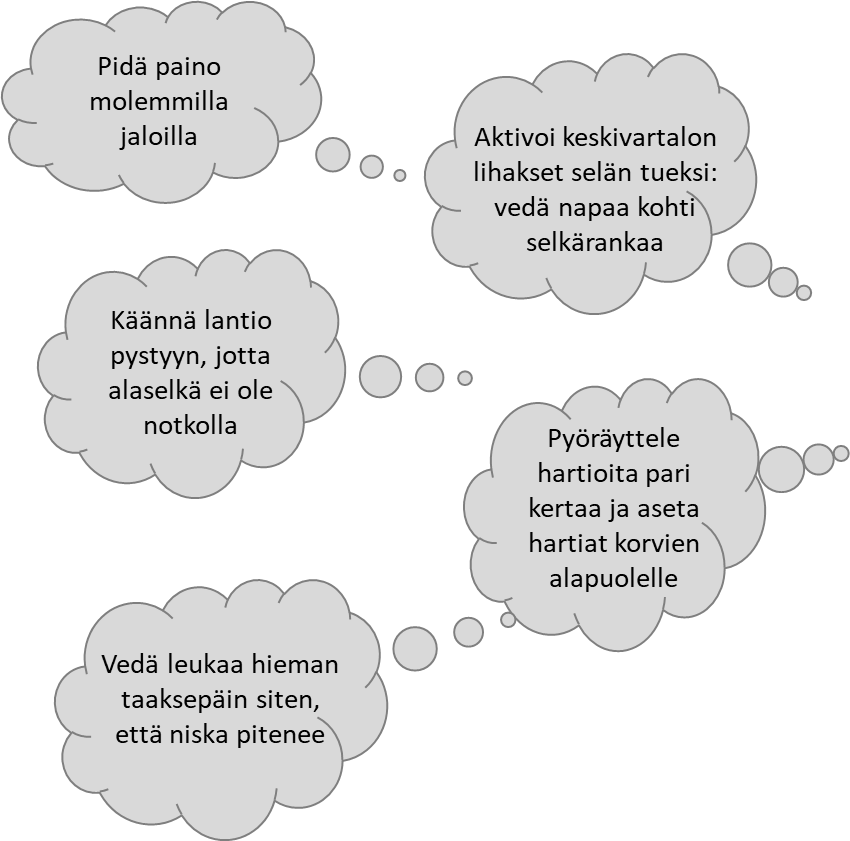 Nosta oikein
Käytä jalkoja! 
Toinen jalka on hieman edempänä.
Aktivoi vatsalihakset töihin.
Ole lähellä nostettavaa taakkaa.
Älä nosta liian raskaita taakkoja yksin. 
Katso Selkäkanavan videolta, kuinka jääkiekkoilijoiden voimavalmentaja opettaa nostamaan autonrenkaat.
Käsien kannattelua vaativat työtehtävät
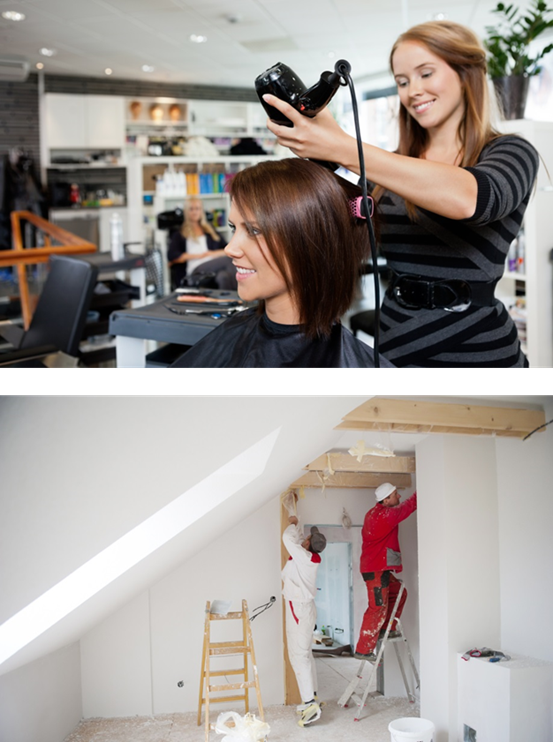 Kädet koholla työskentely aiheuttaa usein niskakipuja.
Muista tauottaa työtäsi ja rentouta välillä hartiat.
Kun mahdollista, laske työskentelykohdetta tai käytä koroketta jalkojesi alla.
Vapaa-ajan liikunnalla virkistyt ja vähennät hartiaseudun lihasjännitystä.
Pieni breikki on välillä tarpeen
Tutustukaa Smart Moves-taukoliikuntavideoihin tai kehittäkää oma liikunnallinen tauko.
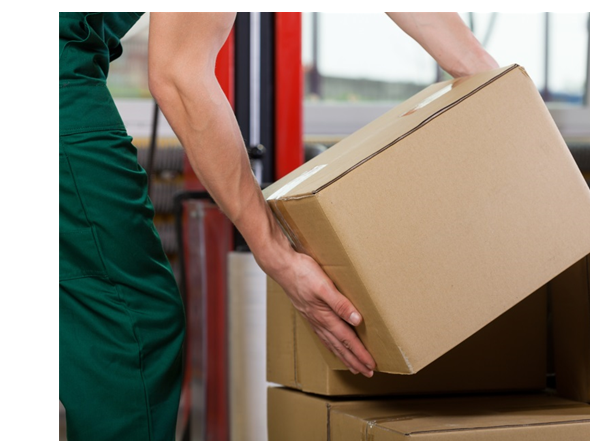 Toistotyö
Saman liikkeen jatkuva toistaminen voi aiheuttaa kipuja ja rasitusvammoja. 
Mitä enemmän toistoja, sen tärkeämpi on hyvä työasento. 
Vaihda puolta välillä, jos se on mahdollista.
Jos huomaat, että jokin työvaihe kuormittaa, reagoi mahdollisimman pian. Kysy neuvoa työkavereilta, esimieheltä tai työsuojelusta.
Selkävinkit
Monet arkiset toimet altistavat selkäkivulle.
Tutustukaa Tohtori Vahvaselän selkävinkkeihin.
Pohdi
Mitkä asiat omassa ammatissasi aiheuttavat eniten kuormitusta?
Kuinka huomioit nämä kuormitustekijät työpäivän aikana? Entä vapaa-ajalla?
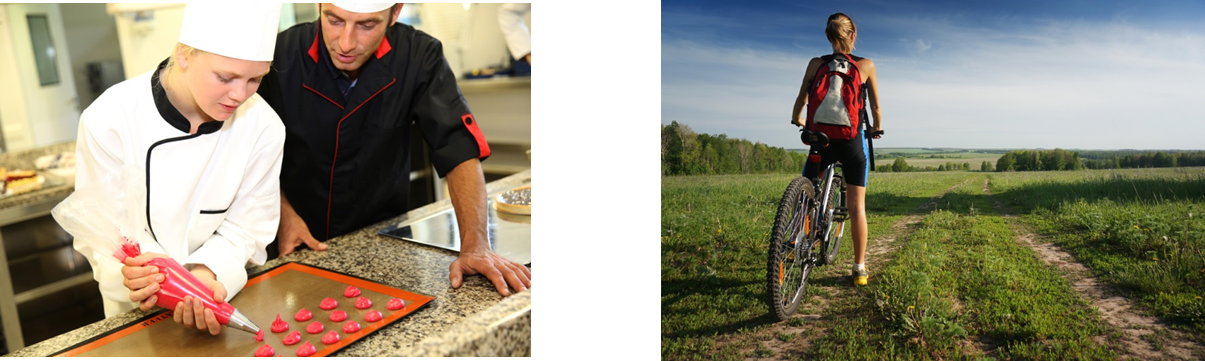 Liikunta palauttaa työpäivästä
Oma kuntosi vaikuttaa siihen kuinka kuormittavalta työ tuntuu: hyväkuntoinen rasittuu samassa työssä huonokuntoista vähemmän.
Keho tarvitsee monipuolista liikettä, työ kuormittaa vain pientä osaa lihaksistasi.
Vapaa-ajan liikunta edistää työpäivästä palautumista. Jos jalat ovat väsyneet, treenaa keski- ja ylävartaloa esim. kuntosalilla.
Katso treenivinkkejä täältä: smartmoves.fi/treeniohjelmat/
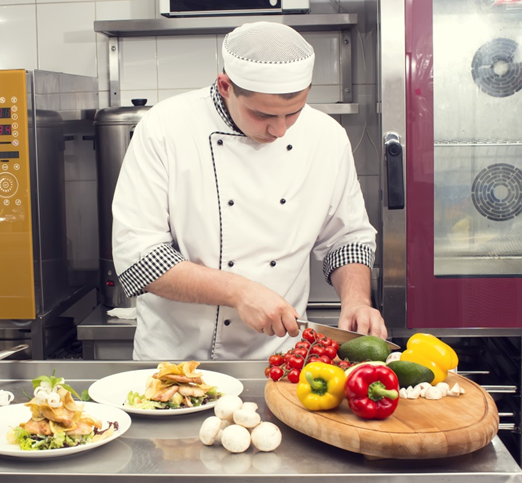 Tehtävä
Ota kuva tai pyydä kaveriasi ottamaan puhelimellasi kuva työasennostasi ammatillesi tyypillisessä työtehtävässä.
Arvioi omaa työasentoasi:
Onko työasento kunnossa?
Miten työpisteesi ergonomiaa voisi parantaa?